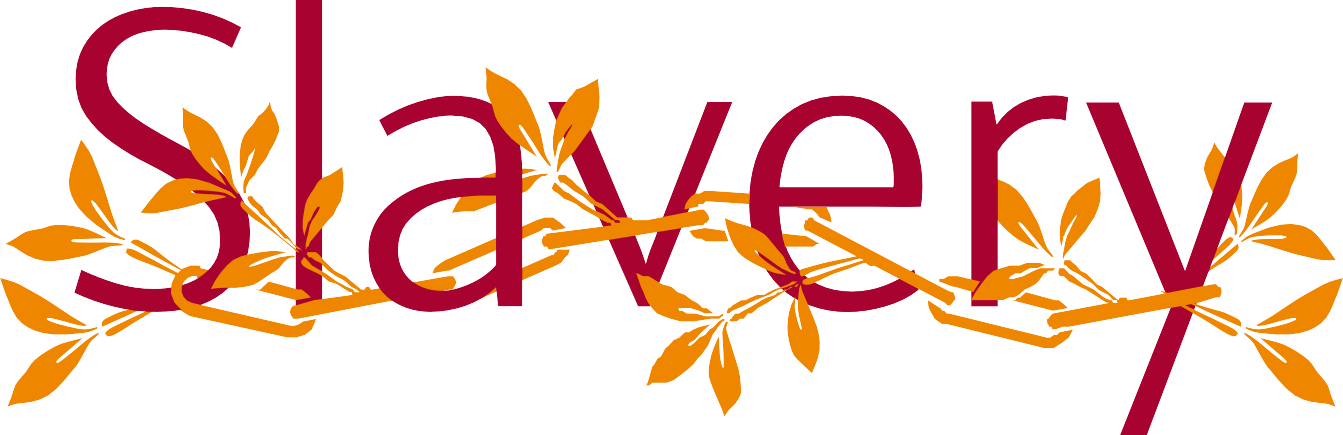 and the natural world
Classroom resources
Classroom resources
Resource Bank 1 – Traditional staple foods  from around the world
Traditional staple British foods
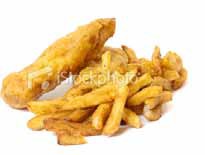 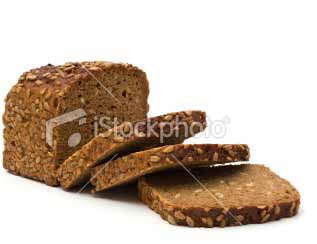 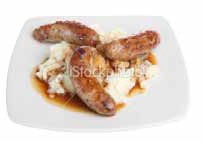 Fish and chips
Sausages and mash
Brown bread
Traditional staple Asian foods
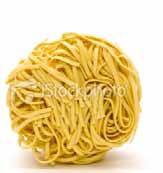 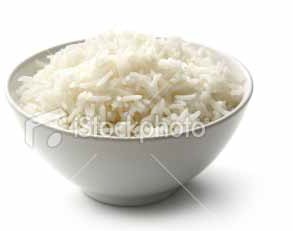 Rice
Noodles
Traditional African foods
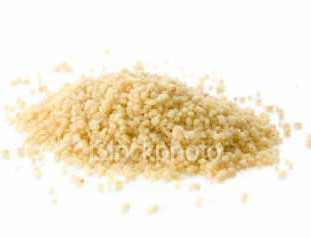 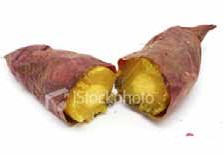 Couscous
Cooked potato
Classroom resources
Traditional staple Caribbean foods
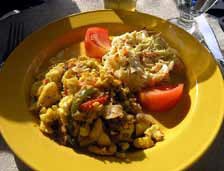 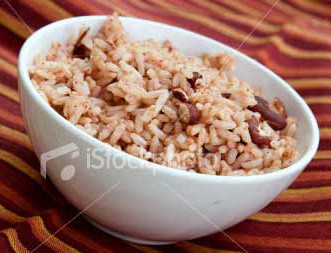 Ackee and saltfish
Rice and beans
Resource Bank 2 – Standard food advice  from Asia and Europe
Chinese food pagoda
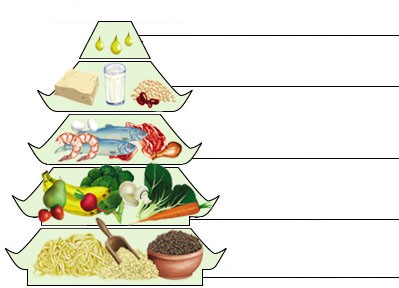 fats and oils, 25g

milk and dairy products, 100g  beans and bean products, 50g


meat and poultry, 50–100g  fish and shrimp, 50g
eggs, 25–50g


vegetables 400–500g  fruits, 100–200g
cereals, 300–500g
Classroom resources
The eatwell plate from the Food Standards Agency, UK

Use the eatwell pate to help you get the balance right.
It shows how much of what you eat should come from each food group.
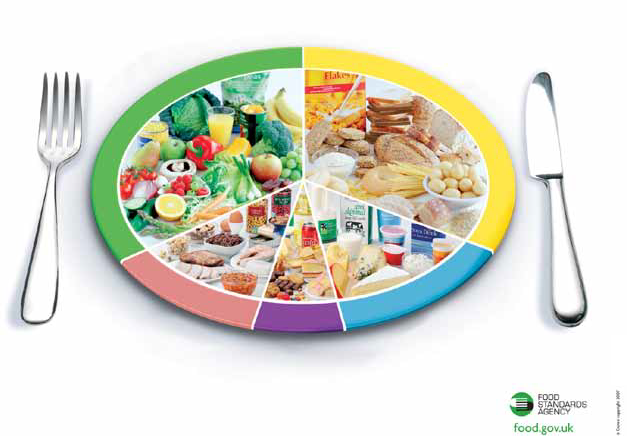 Bread, rice, potatoes, pasta
and other starchy food
Fruit and vegetables
Milk and dairy foods
Meat, fish, eggs, beans  and other non-dairy sources  of protein
Foods and drinks high  in fat and/or sugar
Resource Bank 3 – Foods from the time of  the slave trade
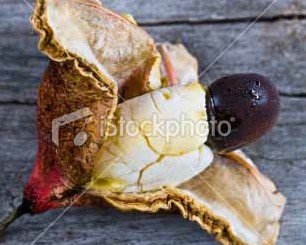 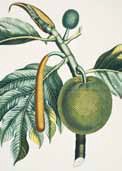 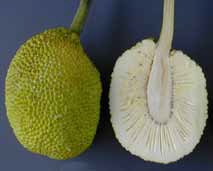 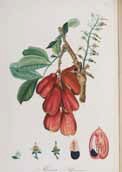 Breadfruit
Ackee
Classroom resources
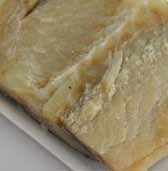 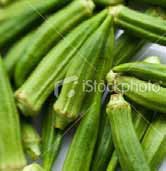 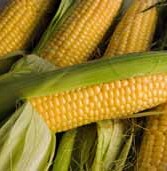 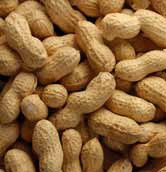 Saltfish
Okra
Maize/ sweetcorn
Peanuts
Resource Bank 4 – Nutritional content of  foods and GDAs
Nutrition information	supplementary
Nutrition information	supplementary
Nutrition information	supplementary
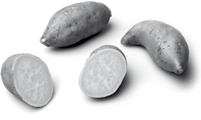 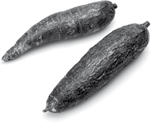 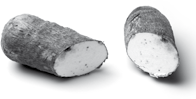 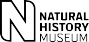 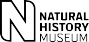 Information from www.nal.usda.gov
Information from www.nal.usda.gov
Information from www.nal.usda.gov
Classroom resources
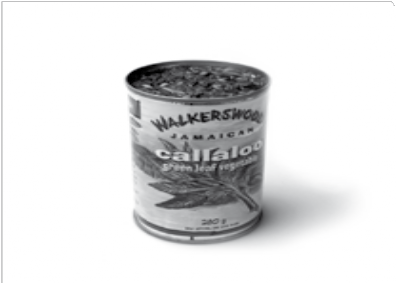 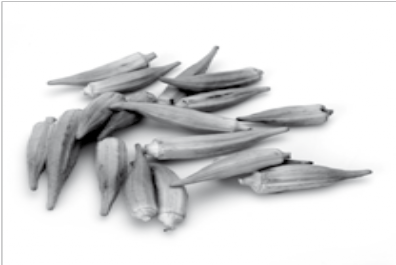 Nutrition information	plantation
Nutrition information	supplementary
Nutrition information	supplementary
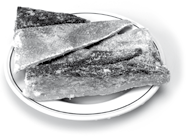 Callaloo (taro)
Okra
Typical composition	Per 100g

Energy	177Kj
Protein	5g
Carbohydrate	10g
Fat	0.7g
Fibre	3.7g
Vitamins
Vit B1 (thiamin)
0.2mg
Vit C
52mg
Minerals
Iron
2.3mg
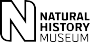 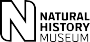 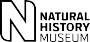 Information from www.nal.usda.gov
Information from www.nal.usda.gov
Information from www.nal.usda.gov
Nutrition information	supplementary
Nutrition information	supplementary
Nutrition information	supplementary
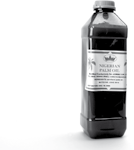 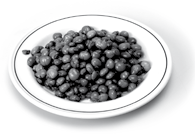 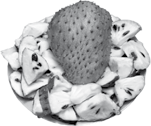 Pigeon peas
Typical composition	Per 100g

Energy	1435Kj
Protein	22g
Carbohydrate	63g
Fat	1.5g
Fibre	15g
Vitamins
Vit B1 (thiamin)
0.64mg
Vit C
0mg
Minerals
Iron
5.2mg
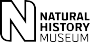 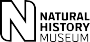 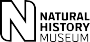 Information from www.nal.usda.gov
Information from www.nal.usda.gov
Information from www.nal.usda.gov
Classroom resources
Classroom resources
Resource 5 – background information on diseases
Kwashiorkor
Kwashiorkor is a disease caused through severe malnutrition,  mainly affecting children.
It was first identified and described in the 1930s in Ghana.  The word kwashiorkor comes from the Ga language, which is  widely spoken in many parts of Ghana. It means ‘one who is  physically displaced’, a reference to the fact that the disease  often occurs in children who have just been weaned off of  breast milk.
Protein deficiency is important but not the only cause of  kwashiorkor. Breastfed children get a number of vital nutrients  and amino acids through their mothers’ milk. As long as a  mother is eating reasonably well, her child should stay healthy.  Once a child is weaned new sources of these vital nutrients are  needed. Unfortunately, many people in developing nations eat  diets heavy in starch, without the protein and fresh fruits and  vegetables they need.

Pellagra
Maize is rich in carbohydrate and several vitamins and minerals,  but too much maize or sorghum leads to niacin deficiency  (vitamin B3), which causes pellagra (known as the disease of  the three ‘D’s – dermatitis, diarrhoea and dementia). Maize was  a major part of the first people of the Americas’ diet, but they  mixed it with ashes or lime when it was cooking which releases  the niacin (see www.nhm.ac.uk/jdsml/nature-online/s
eeds-of-trade). Europeans and Africans without this knowledge  suffered significantly from pellagra.
Beriberi
Too much cassava, dried or salted meat and fish prevent the  uptake of thiamine (vitamin B1), which causes beriberi.
Thiamine is also easily destroyed by light and heat and when  foods are soaked in water. When cassava is soaked and dried in  the sun, the thiamine content is almost completely destroyed.  The same happens when fish and meat are dried in the sun,  salted and later soaked.
Beriberi was also common where people eat a lot of  mill-polished rice, which removes all the thiamine.
Beriberi takes several forms and can cause weight loss,  emotional disturbances, impaired senses, pain in the limbs,  fever, irregular heart rate and swelling or oedema leading to  severe mental illness before heart failure and death.

Scurvy
Scurvy is a disease resulting from a deficiency of vitamin C.
It leads to the formation of spots on the skin, spongy gums, and  bleeding from the mucous membranes. It causes depression and  an inability to move.
Scurvy was common among sailors, pirates and others on ships  at sea longer than fruits and vegetables could be stored. Vitamin  C is high in plants such as citrus fruits (oranges, lemons, limes,  grapefruits), tomatoes, potatoes, cabbages, and green peppers.
Vitamins are also affected by different ways of cooking.  Enslaved communities had little time or resources (especially  fuel and pots) for cooking. One-pot cooking, with ingredients  cooked slowly over a fire for hours while people were working,  destroyed much of the vitamin content of vegetables and of  the dried meat or fish.Fruit and vegetables that were eaten  raw provided better nutrients.